Click to add presentation title
Click to add subtitle
SEP, 2024
Agenda
Lorem ipsum dolor sit amet
XX
Lorem ipsum dolor sit amet
XX
Lorem ipsum dolor sit amet
XX
Lorem ipsum dolor sit amet
XX
Lorem ipsum dolor sit amet
XX
About us
Lorem ipsum dolor sit amet, consectetur adipiscing elit. Etiam eu sodales quam. Donec fermentum sed massa non efficitur. Sed bibendum velit sit amet orci aliquet, a auctor enim pharetra. Maecenas venenatis ipsum quam, vel mollis turpis congue pellentesque. Pellentesque sit amet neque a diam ultrices lacinia. Praesent accumsan nisl at nulla elementum viverra. Etiam nisi ante, pellentesque pellentesque est ac, facilisis pharetra nunc.
Mission & Vision
Mission
Lorem ipsum dolor sit amet, consectetur adipiscing elit. Proin et lacus quis tortor volutpat vehicula. In laoreet nulla sem, eu accumsan ex mattis nec.
Vision
Lorem ipsum dolor sit amet, consectetur adipiscing elit. Proin et lacus quis tortor volutpat vehicula. In laoreet nulla sem, eu accumsan ex mattis nec.
Problem
Lorem ipsum
Lorem ipsum
Lorem ipsum dolor sit amet, consectetur adipiscing elit. Proin et lacus quis tortor volutpat vehicula. In laoreet nulla sem, eu accumsan ex mattis nec.
Lorem ipsum dolor sit amet, consectetur adipiscing elit. Proin et lacus quis tortor volutpat vehicula. In laoreet nulla sem, eu accumsan ex mattis nec.
Lorem ipsum
Lorem ipsum
Lorem ipsum dolor sit amet, consectetur adipiscing elit. Proin et lacus quis tortor volutpat vehicula. In laoreet nulla sem, eu accumsan ex mattis nec.
Lorem ipsum dolor sit amet, consectetur adipiscing elit. Proin et lacus quis tortor volutpat vehicula. In laoreet nulla sem, eu accumsan ex mattis nec.
Solution
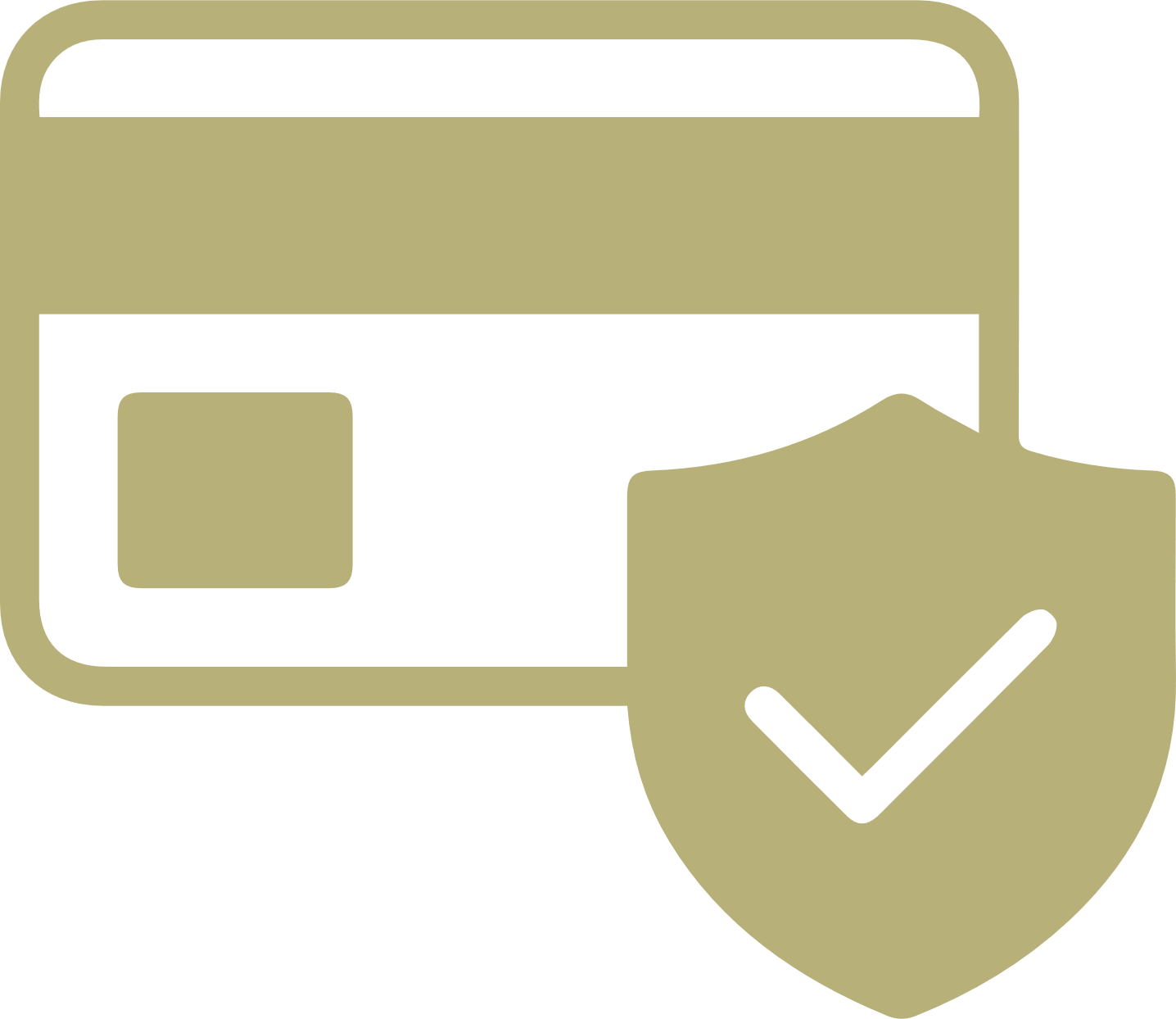 Lorem ipsum
Lorem ipsum
Lorem ipsum
Lorem ipsum
Lorem ipsum dolor sit amet, consectetur adipiscing elit. Proin et lacus quis tortor volutpat vehicula. In laoreet nulla sem, eu accumsan ex mattis nec.
Lorem ipsum dolor sit amet, consectetur adipiscing elit. Proin et lacus quis tortor volutpat vehicula. In laoreet nulla sem, eu accumsan ex mattis nec.
Lorem ipsum dolor sit amet, consectetur adipiscing elit. Proin et lacus quis tortor volutpat vehicula. In laoreet nulla sem, eu accumsan ex mattis nec.
Lorem ipsum dolor sit amet, consectetur adipiscing elit. Proin et lacus quis tortor volutpat vehicula. In laoreet nulla sem, eu accumsan ex mattis nec.
Value
75%
50%
85%
30%
Lorem ipsum dolor sit amet, consectetur adipiscing elit.
Lorem ipsum dolor sit amet, consectetur adipiscing elit.
Lorem ipsum dolor sit amet, consectetur adipiscing elit.
Lorem ipsum dolor sit amet, consectetur adipiscing elit.
Timeline
Lorem ipsum dolor sit amet, consectetur adipiscing elit.
Lorem ipsum dolor sit amet, consectetur adipiscing elit.
Lorem ipsum dolor sit amet, consectetur adipiscing elit.
Lorem ipsum dolor sit amet, consectetur adipiscing elit.
Lorem ipsum dolor sit amet, consectetur adipiscing elit.
Thank you